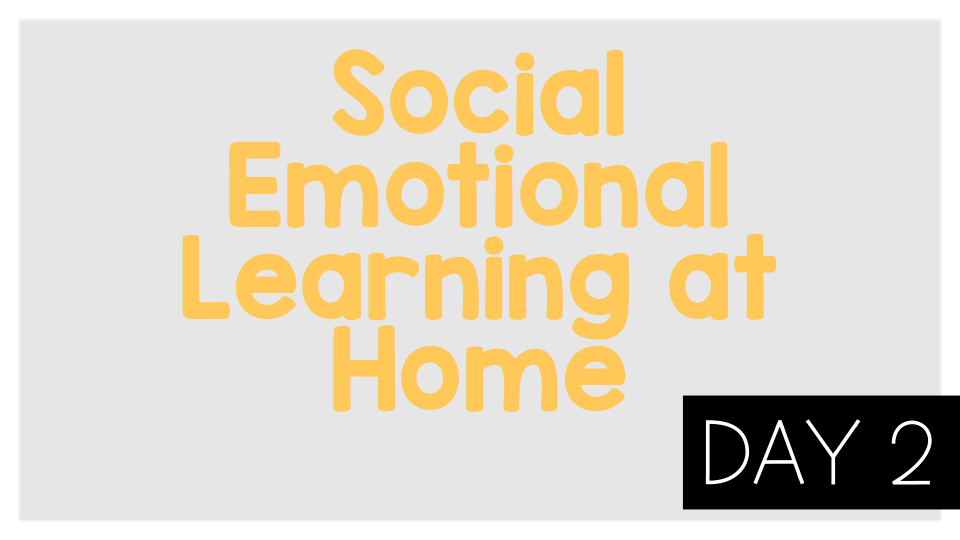 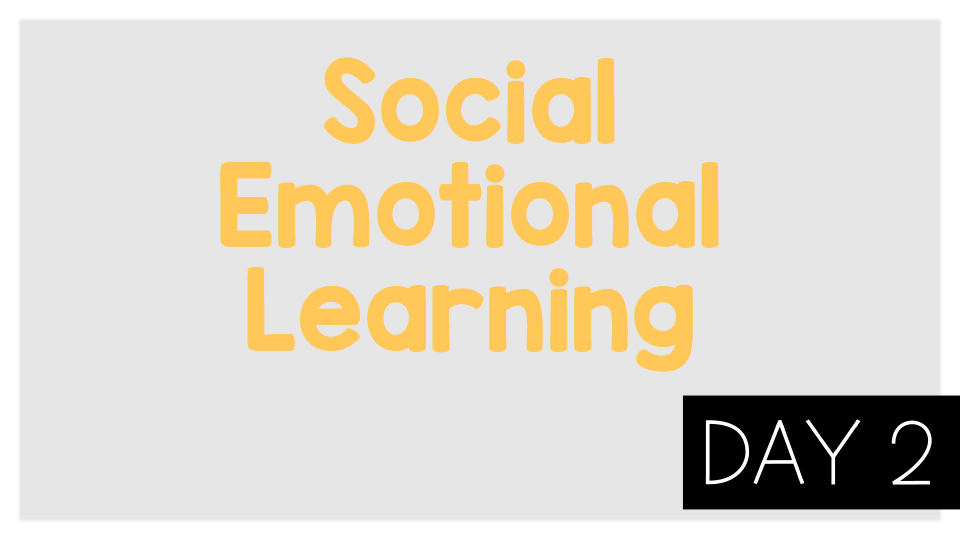 Emotions Lesson 2s
Think:
How does a person’s face change based on their emotion?How does a person’s body change based on their emotion?
Which of these emotions are you feeling the most right now?
Activity:
Fold a piece of paper in half 2 times. Write one of the following emotions in each square: happy, sad, worried, angry. Draw a picture of yourself showing each emotion.
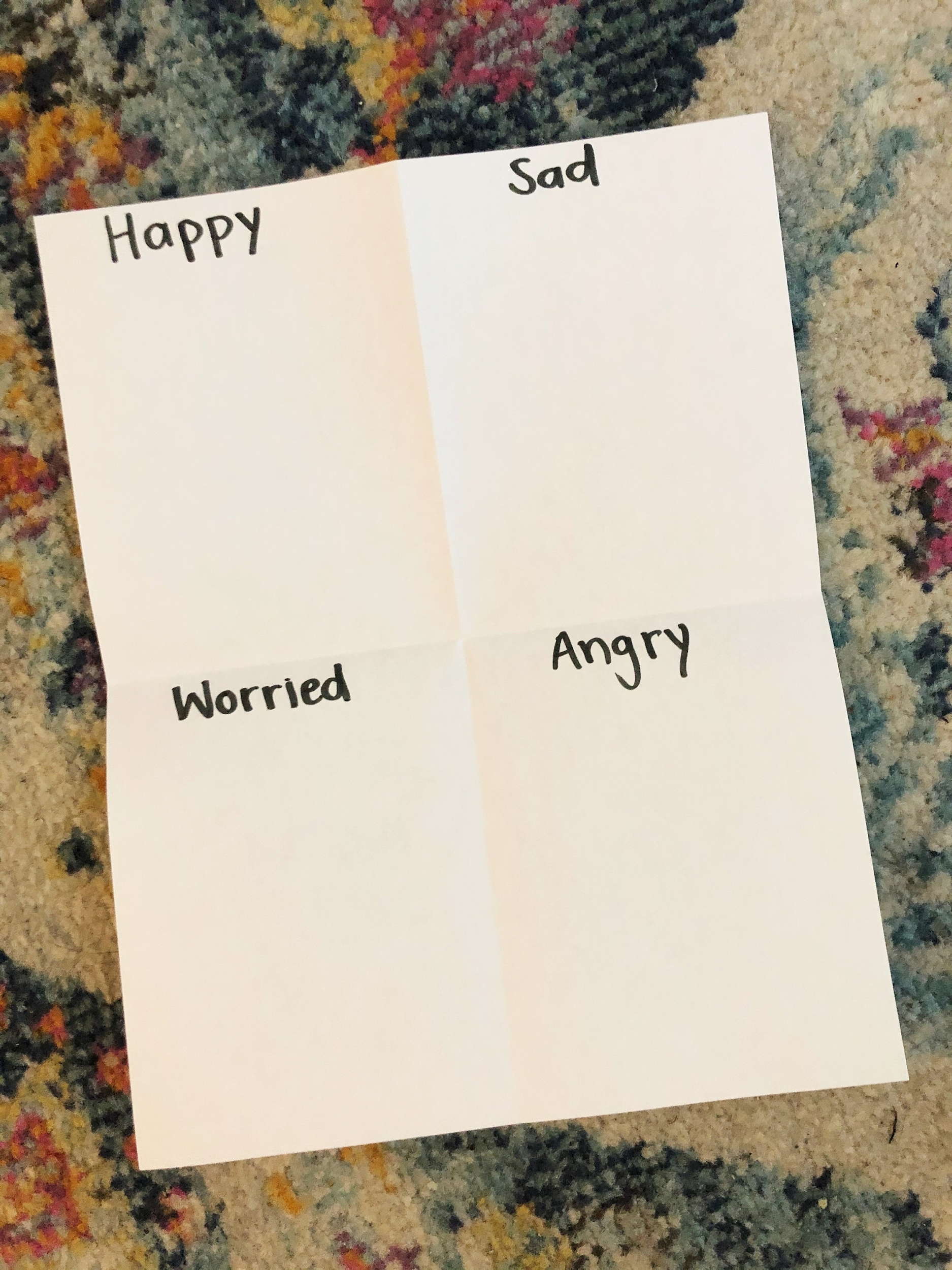